«Земля предков -
                   колыбель моя»
МОУ «Апастовская средняя общеобразовательная школа 
с углубленным изучением отдельных предметов»
Апастовского   муниципального района Республики Татарстан
Фото – экскурсия:
Авторы:
Гумерова  Р. Г.
Гумеров  Р. Ф.
Калимуллина З. М.
Салаватуллина Г. Ш.
Апастово – 2011 год
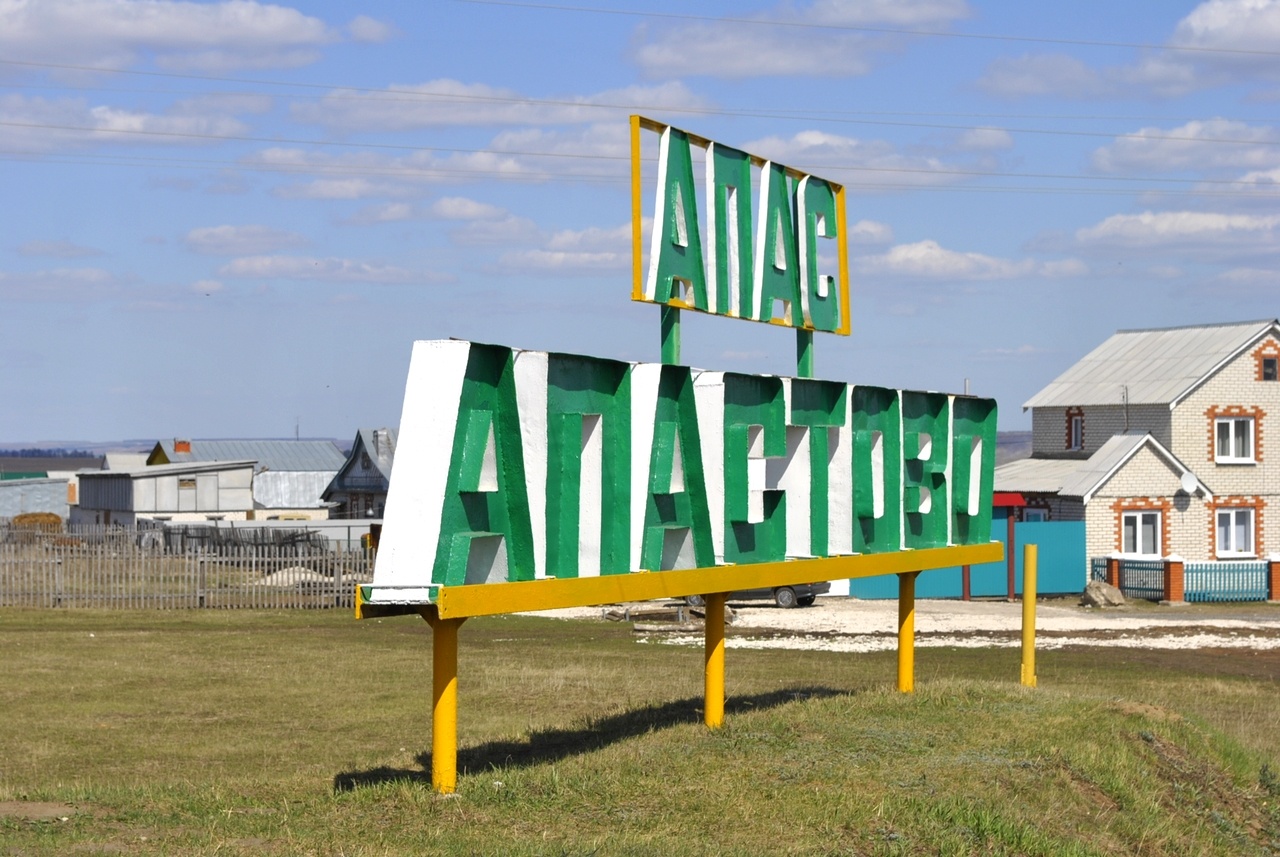 Герб Апастовского муниципального района языком
 символов и аллегорий отражает 
природно-географические, 
культурные и экономические и особенности района
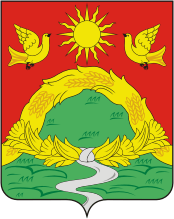 Флаг 
Апастовского муниципального района РТ
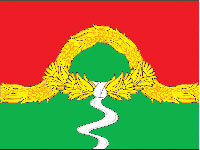 Краеведческий музей
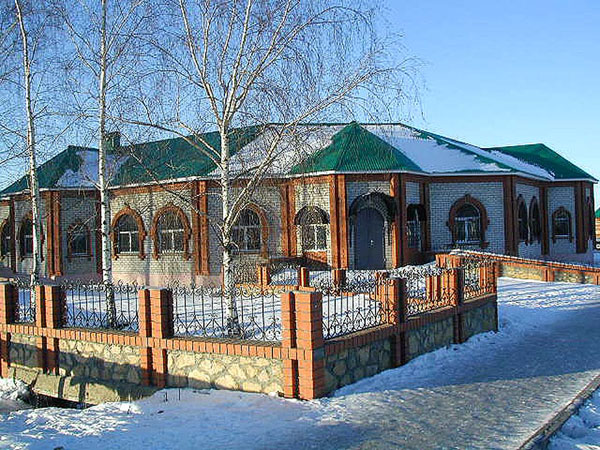 Автовокзал, здесь же гостиница
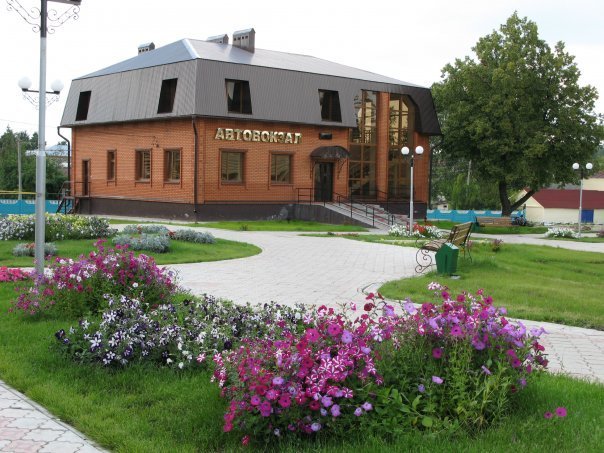 Дом творчества «Сэлэт»
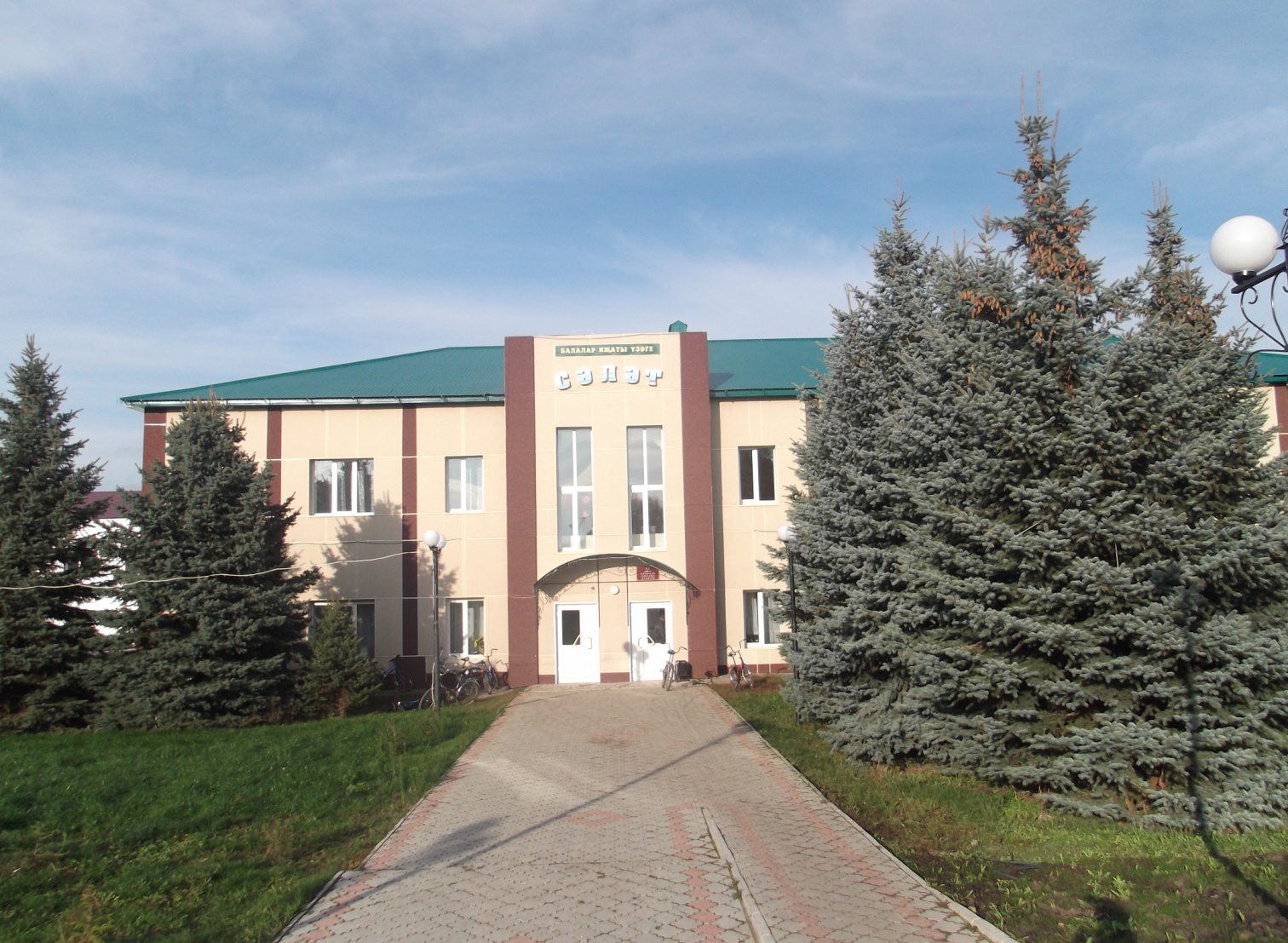 Бассейн «Дулкын»
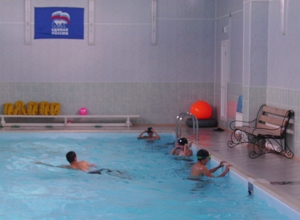 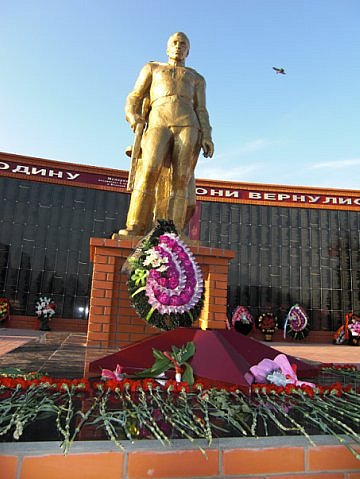 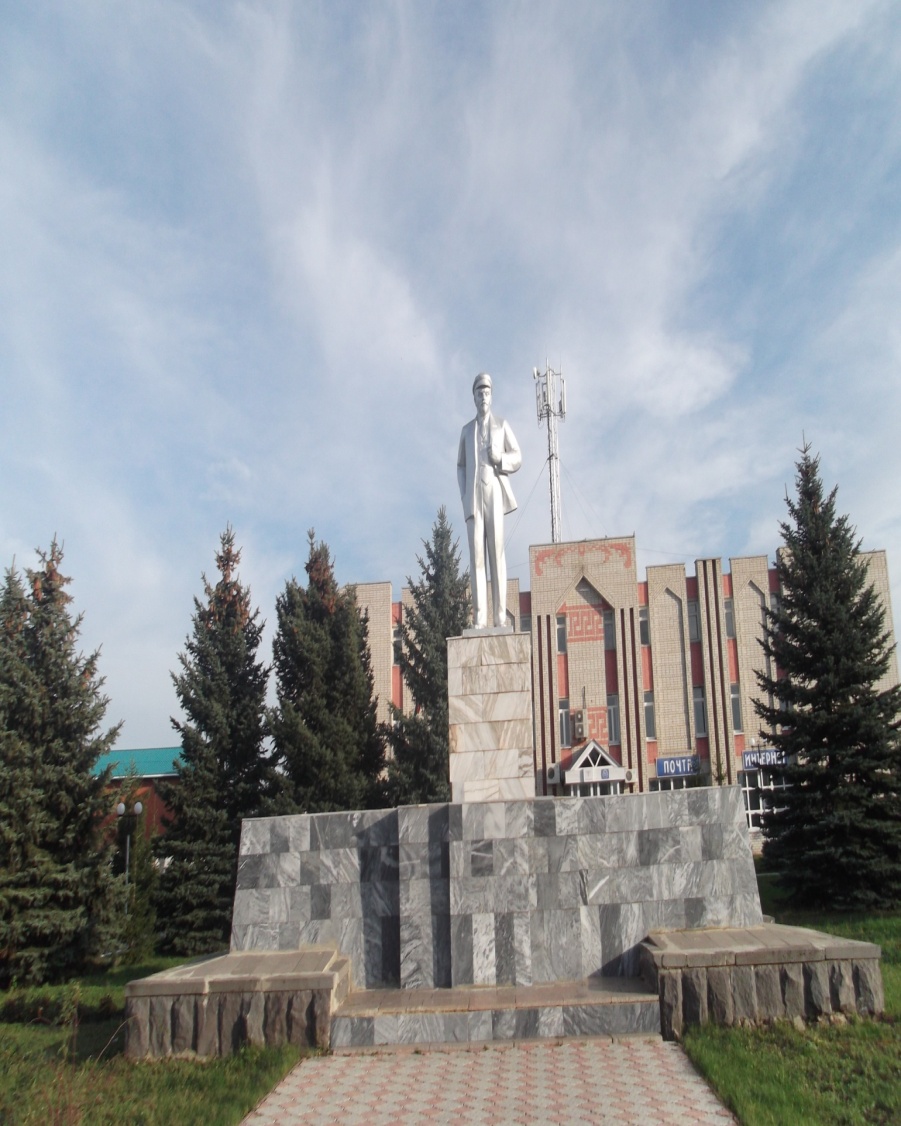 Памятник В. И. Ленину
Аллея героев
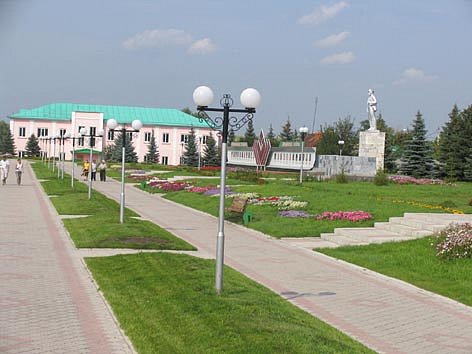 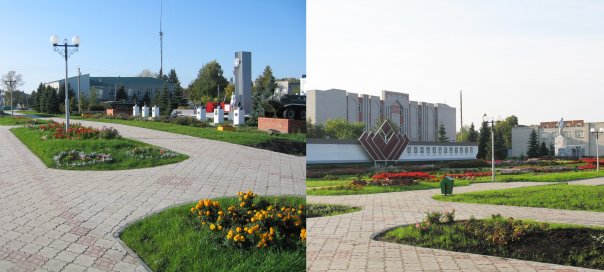 Центральная улица 
посёлка
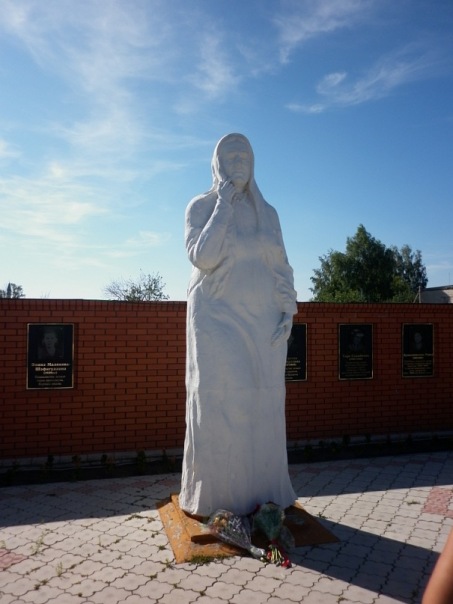 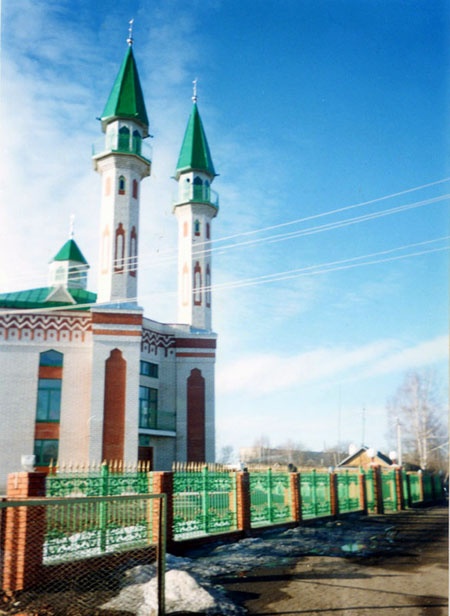 Памятник женщине-матери
Центральная мечеть
Вид с «птичьего» полёта
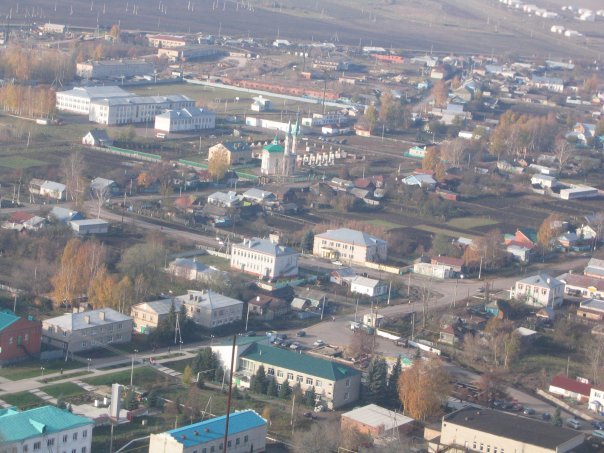 Парк отдыха
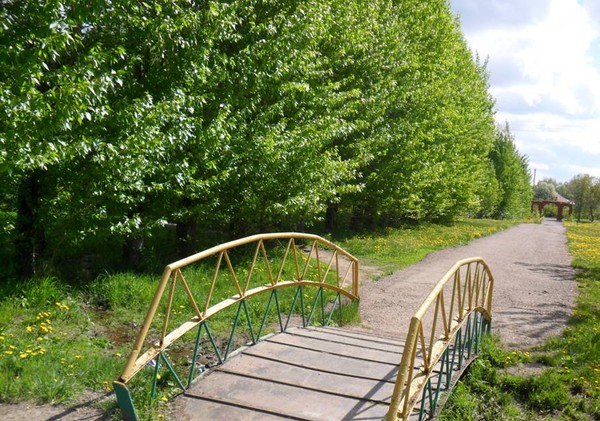 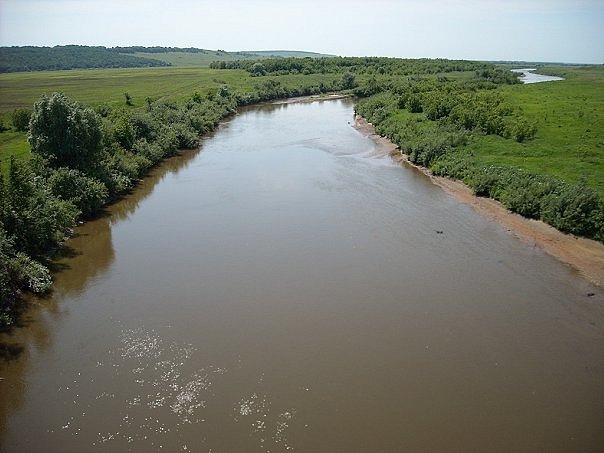 Вот она, излучина Свияги. 
Рыбная темнеет борозда.              
Для кого–то тальники, коряги, 
Для меня любимые места.
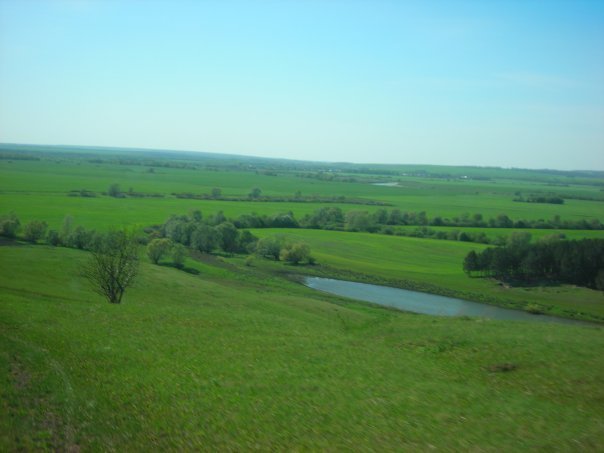 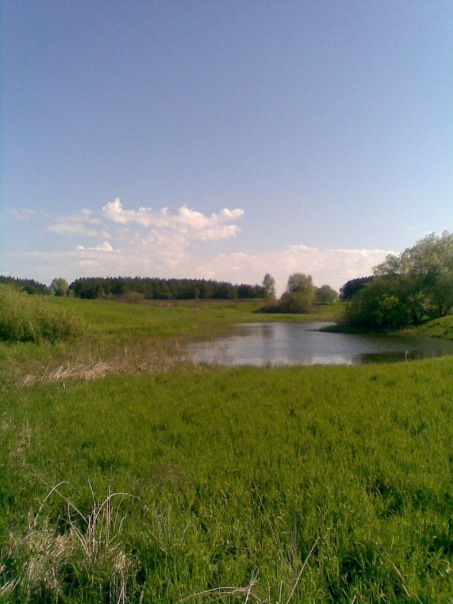 Места для отдыха
 и рыбалки
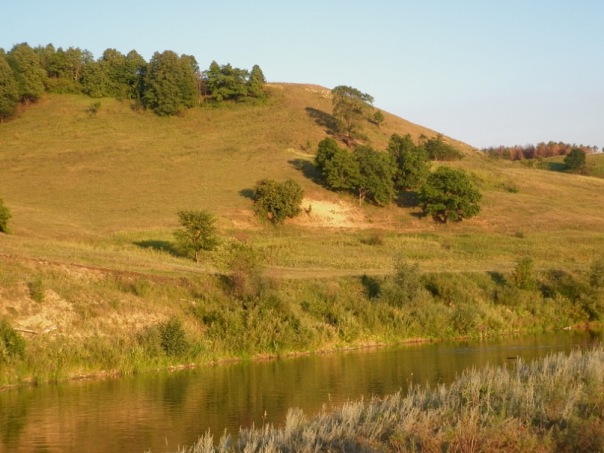 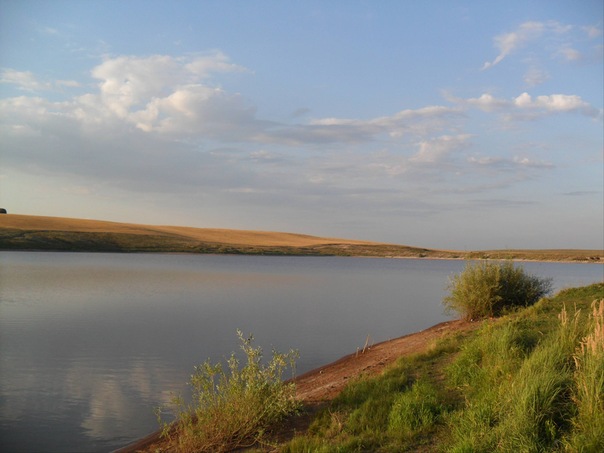 Апастовский район 
один из 
«горных» районов 
Республики Татарстан
Музей Сара Садыковой в д. Тутаево
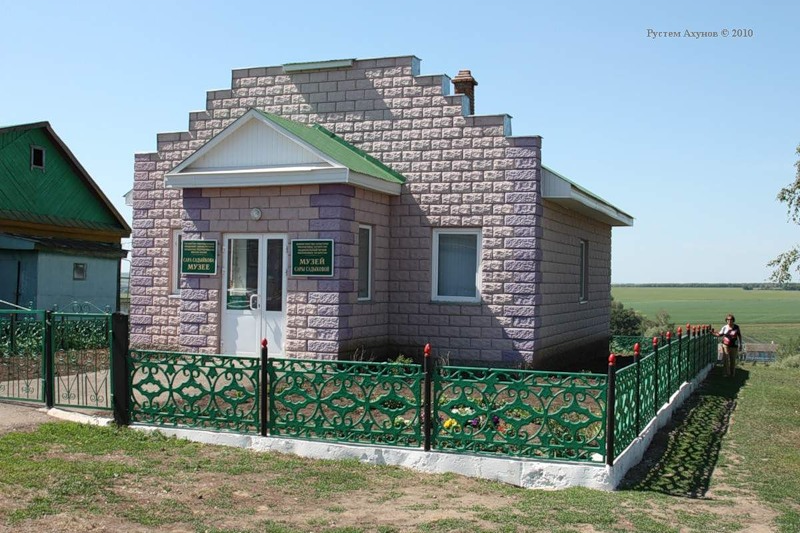 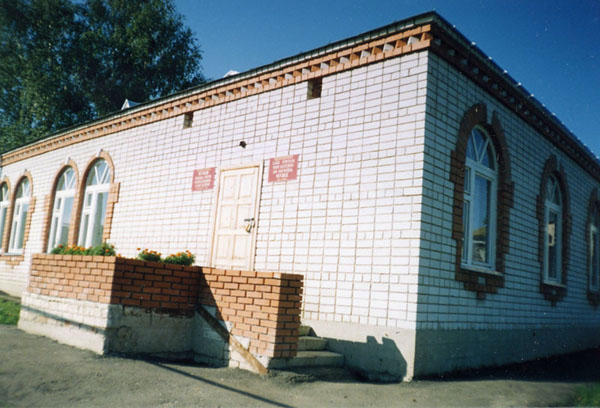 Музей имени Фахри Насретдинова и 
Бану Валиевой в с. Шамбулыхчи
Источники:
http://info.tatcenter.ru/region/8/
 
http://rustem-akhunov.livejournal.com/11802.html
 
http://www.nationalcard.ru/museum_info2817.html

А. Сункишев «Голубые свитки Свияги», Казань, 2010
 
Х. Гайнуллин «Апасым – гомер бишегем», Казань, 2000

www.Museum.ru